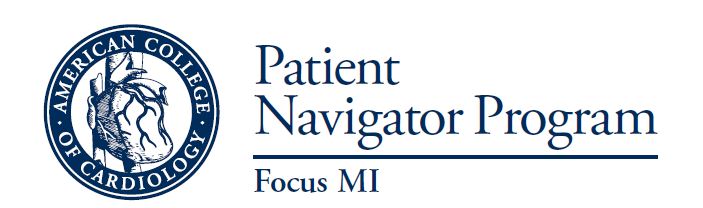 Founding Sponsor
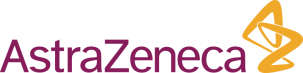 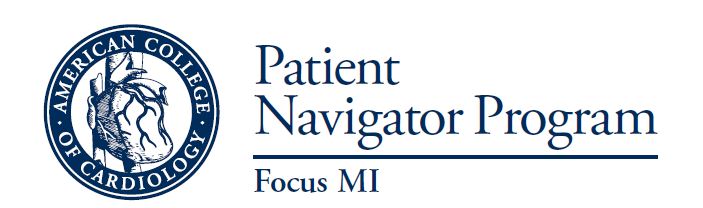 Please submit your questions for the moderated question and answer session.
Webinar Objectives
[Speaker Notes: Next webinar: how to read your dashboards]
Webinar Objectives
Describe the goal of the Patient Navigator Program: Focus MI
[Speaker Notes: Next webinar: how to read your dashboards]
Webinar Objectives
Describe the goal of the Patient Navigator Program: Focus MI
Discuss how to utilize the data collection tool
[Speaker Notes: Next webinar: how to read your dashboards]
Webinar Objectives
Describe the goal of the Patient Navigator Program: Focus MI
Discuss how to utilize the data collection tool
Explore the QII website
[Speaker Notes: Next webinar: how to read your dashboards]
Webinar Objectives
Describe the goal of the Patient Navigator Program: Focus MI
Discuss how to utilize the data collection tool
Explore the QII website
Discuss setting your goals
[Speaker Notes: Next webinar: how to read your dashboards]
The Problem
Readmission rates for Medicare patients in 2010
[Speaker Notes: The HF and AMI readmission rates for Medicare patients averaged 24.4% and 19.5% nationally in 2010. 
Nearly 1 in 5 patients hospitalized with an MI and 1 in 4 patients hospitalized with HF were readmitted within 30 days of discharge. 
The total cost of these readmissions was $17.4 billion (in 2004).]
The Problem
MI patients
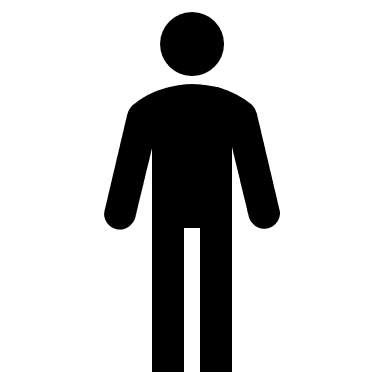 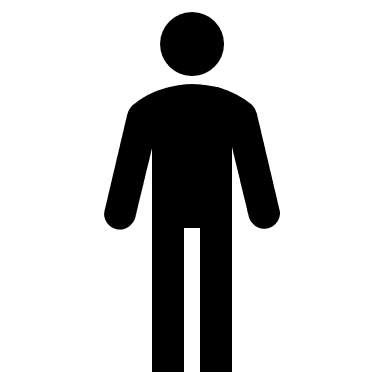 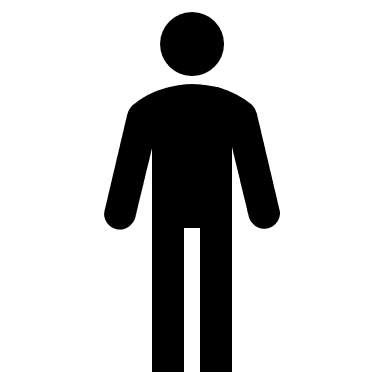 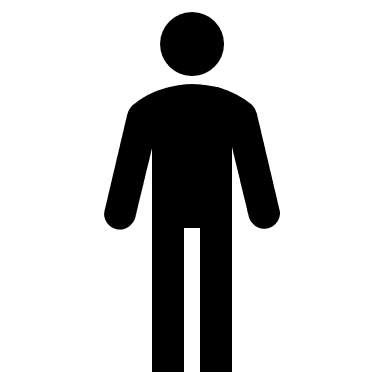 HF patients
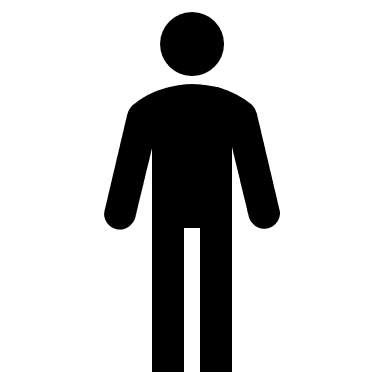 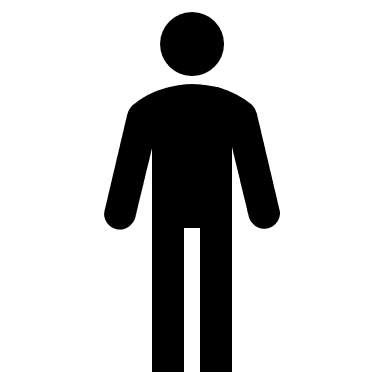 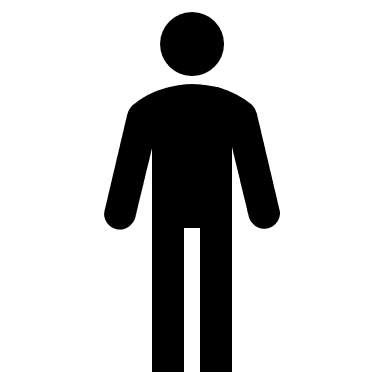 Readmission rates for Medicare patients in 2010
Readmitted within 30 days
[Speaker Notes: The HF and AMI readmission rates for Medicare patients averaged 24.4% and 19.5% nationally in 2010. 
Nearly 1 in 5 patients hospitalized with an MI and 1 in 4 patients hospitalized with HF were readmitted within 30 days of discharge. 
The total cost of these readmissions was $17.4 billion (in 2004).]
The Problem
MI patients
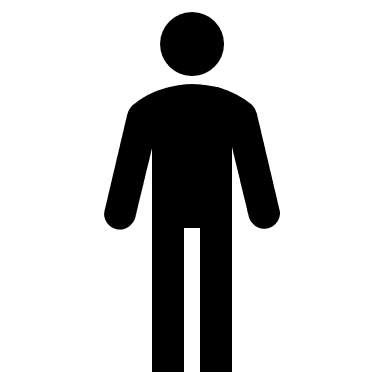 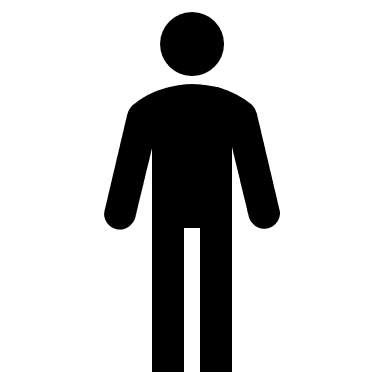 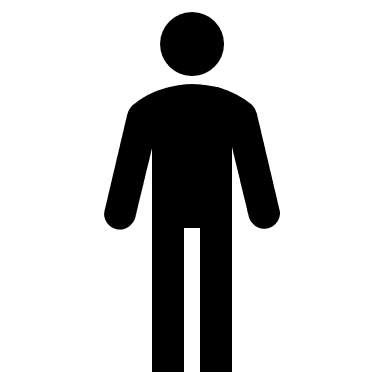 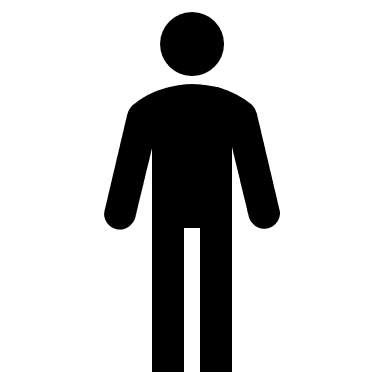 $17.4 B
HF patients
Total cost of readmissions
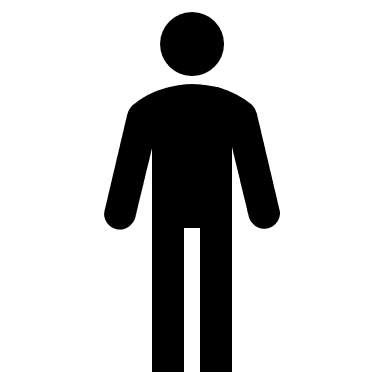 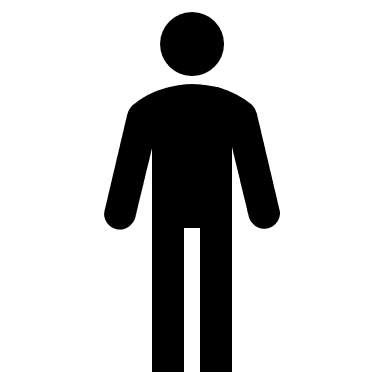 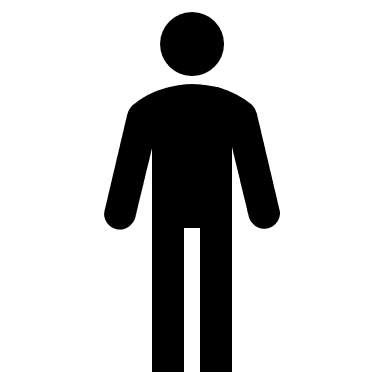 Readmission rates for Medicare patients in 2010
Readmitted within 30 days
[Speaker Notes: The HF and AMI readmission rates for Medicare patients averaged 24.4% and 19.5% nationally in 2010. 
Nearly 1 in 5 patients hospitalized with an MI and 1 in 4 patients hospitalized with HF were readmitted within 30 days of discharge. 
The total cost of these readmissions was $17.4 billion (in 2004).]
Patient Navigator Program
Improves care for cardiovascular 
patients
[Speaker Notes: Change color of background circles]
Patient Navigator Program
Improves care for cardiovascular 
patients
[Speaker Notes: Change color of background circles]
Patient Navigator Program
Improves care for cardiovascular 
patients
[Speaker Notes: Change color of background circles]
Patient Navigator Program
Improves care for cardiovascular 
patients
[Speaker Notes: Change color of background circles]
Program Goals
Program Goals
Program Goals
A National and Cohort QI Campaign
National Campaign – broad implementation of the original Patient Navigator program (MI)
[Speaker Notes: Explain what the diplomat hospitals do]
A National and Cohort QI Campaign
National Campaign – broad implementation of the original Patient Navigator program (MI)

Cohort Campaign – develop new strategies that support 90-day readmission reduction
[Speaker Notes: Explain what the diplomat hospitals do]
How the 15 Cohort Hospitals Were Chosen
Participation in the original Patient Navigator Program
Completed a recruitment survey 
Selection criteria:  
Self-Identified Interest
Varied Geographic Location
ACC Member leadership
 Infrastructure to support the Navigator Program
[Speaker Notes: Selected hospitals are a combination of those which received the hospital readmission reimbursement penalty and those who did not.]
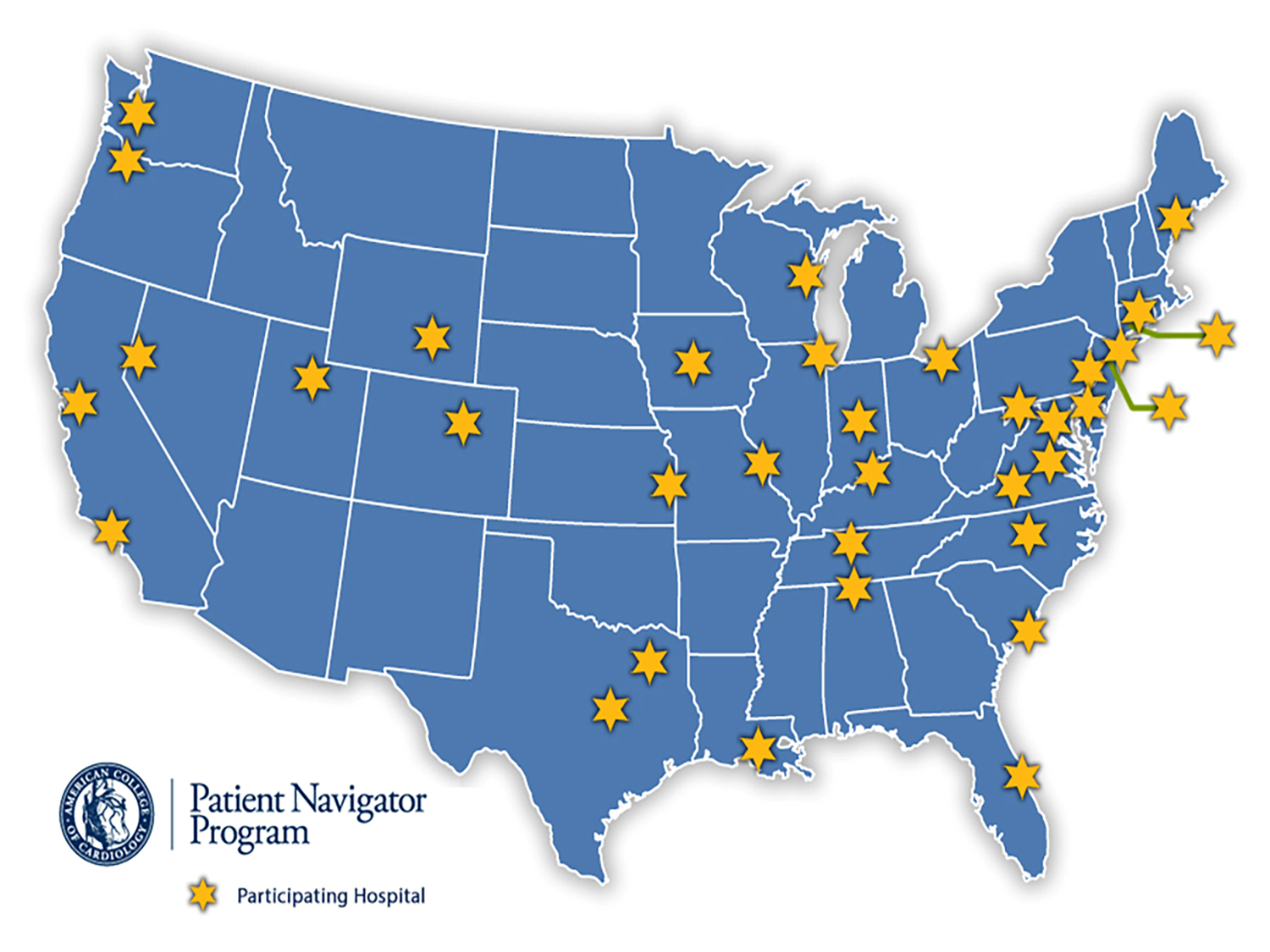 Original Patient Navigator Hospital
Focus MI Hospital
[Speaker Notes: Original Patient Navigator Hospitals
Focus MI Hospital]
National and Cohort MI Metrics
ACTION Registry
STEMI Performance Composite
NSTEMI Performance Composite
Defect Free Care
Aldosterone blocking agent for LVSD
Bleeding
Mortality
Cardiac rehab referral
[Speaker Notes: MI Metrics from (ACTION Registry)]
National and Cohort MI Metrics
Other Care Transition Metrics
Readmissions
Patient satisfaction
AMI patients identified
AMI patients assessed for risk of readmission
Medication Reconciliation
[Speaker Notes: Non-ACTION care transition metrics

Metrics are captured at baseline, quarterly, and annually.  The non ACTION metrics will be captured in survey collection tool.]
National and Cohort MI Metrics
Other Care Transition Metrics
Readmissions
Patient satisfaction
AMI patients identified
AMI patients assessed for risk of readmission
Medication Reconciliation
Discharge Summary Communication
Patient Education on self-care plan and medications
Providing community resources
[Speaker Notes: Non-ACTION care transition metrics

Metrics are captured at baseline, quarterly, and annually.  The non ACTION metrics will be captured in survey collection tool.]
Getting Started
Review the program requirements

Opt-in to participate in the Navigator Focus MI Program
Note: You will be required to log in using your NCDR user name and password to Opt into the program.

Establish a multidisciplinary Navigator Focus MI team 
Include an administrator, physician, and nurse champion. 

Submit your hospital’s baseline data in the data collection survey
[Speaker Notes: Reinforce point 3]
[Speaker Notes: To access the “Opt in” page, the link is found on either the QII home page, or the ACTION Start Page. To Opt In from QII, click Campaigns, and then select Patient Navigator: Focus MI from the drop down.]
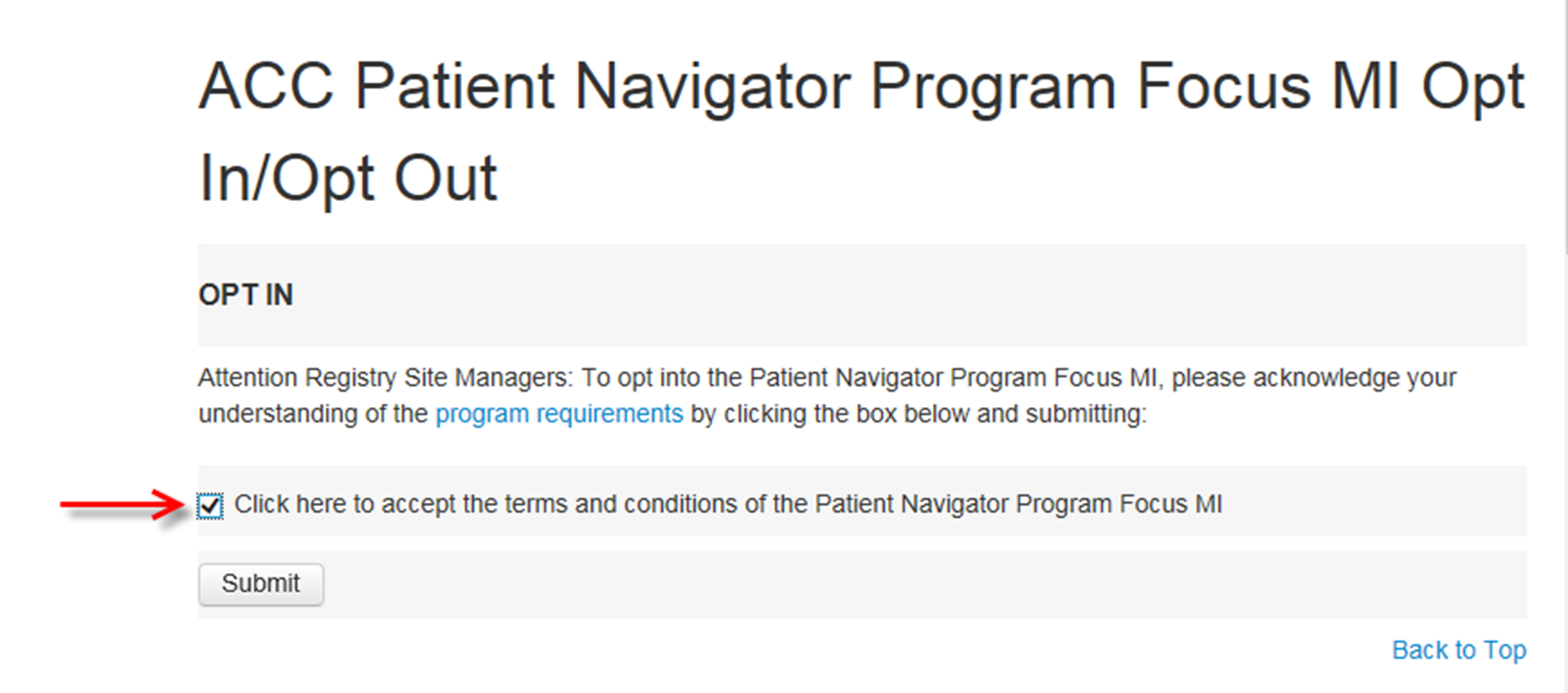 [Speaker Notes: On the Pt. Nav Focus MI main page, you can select the hyperlink “opt into the program”, and after you log into NCDR, you will be brought to this screen. 
Select the box to accept the terms and conditions of the program, and at that point the submit button will enable.]
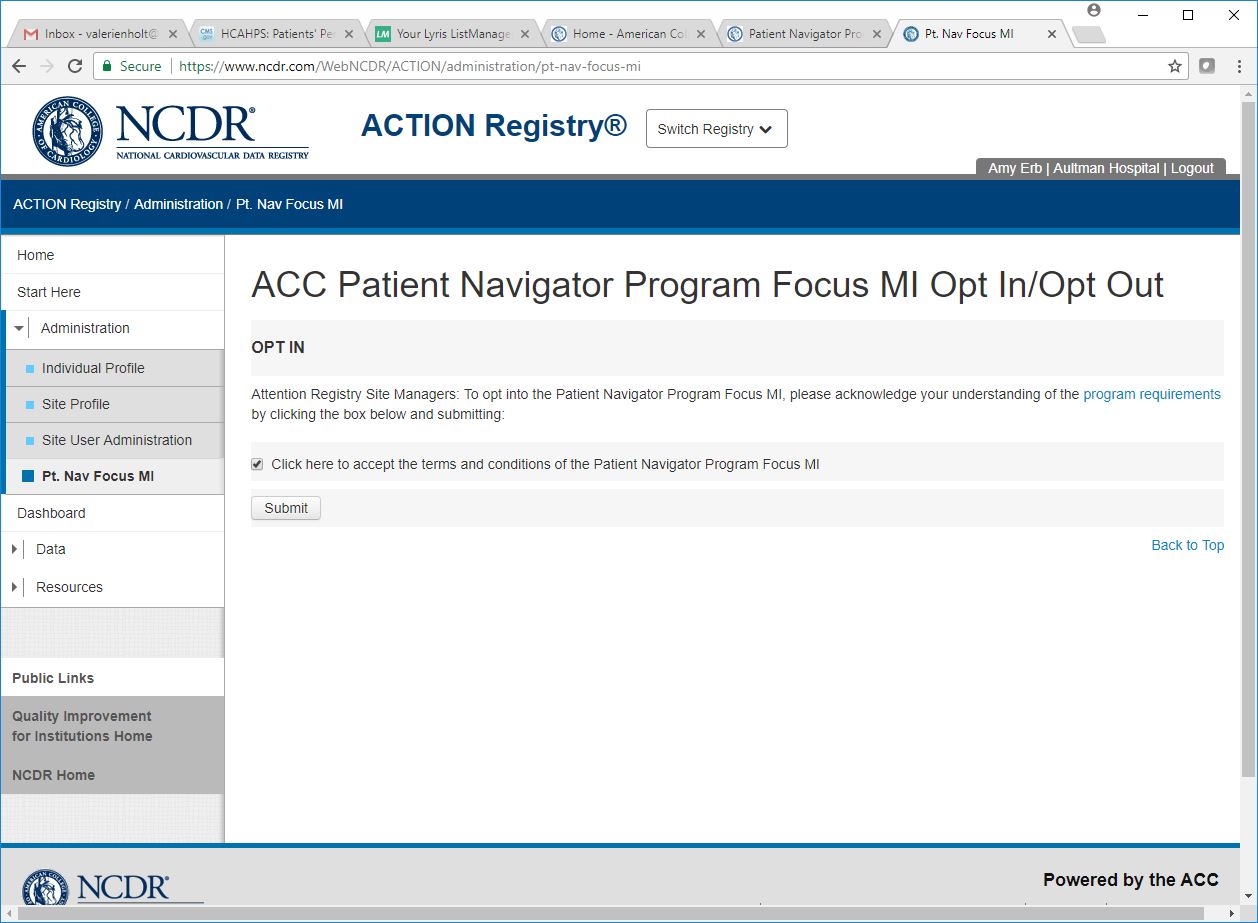 [Speaker Notes: To opt in from the ACTION registry, log in and then click the “Adminstration” tab from the home page. Then, select “Pt. Nav Focus MI” to go to the “Opt In” screen.]
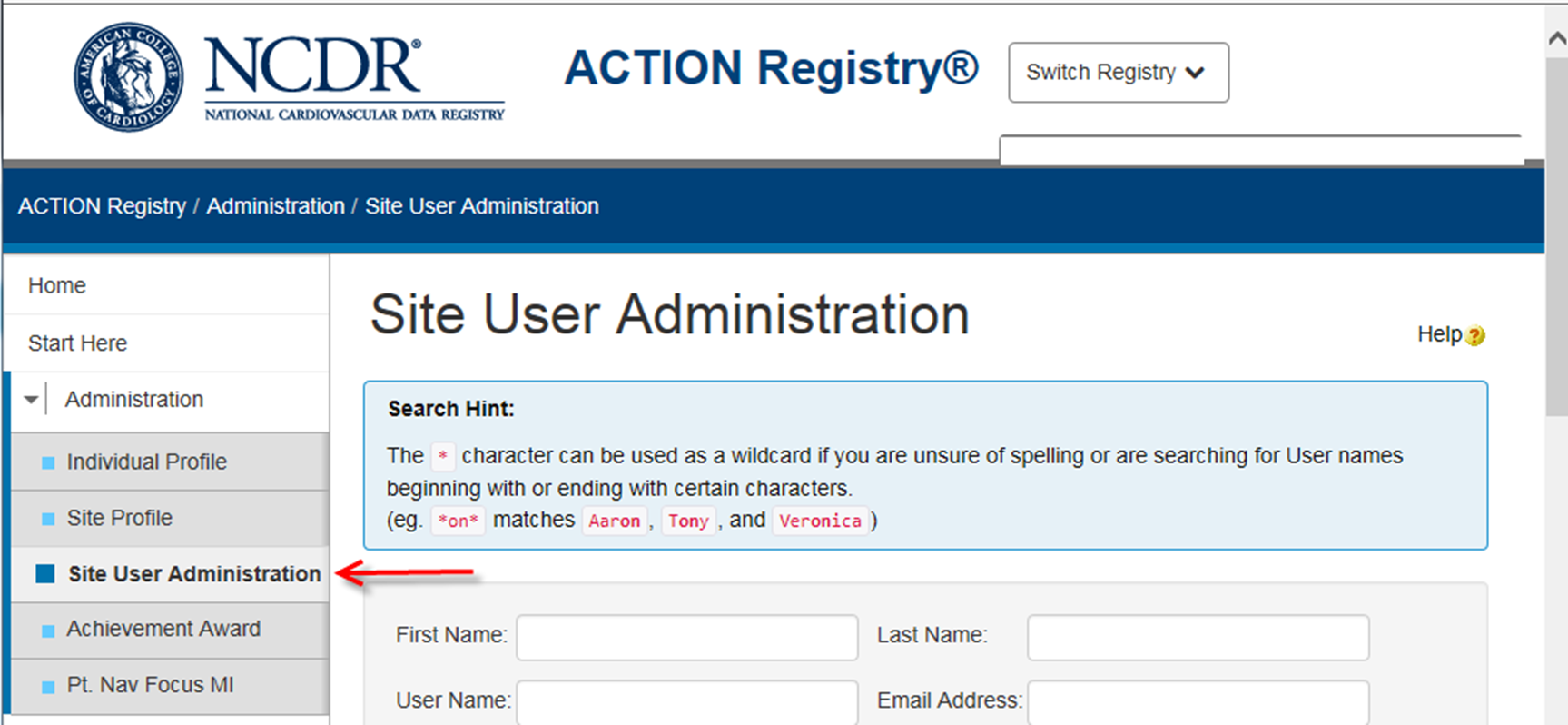 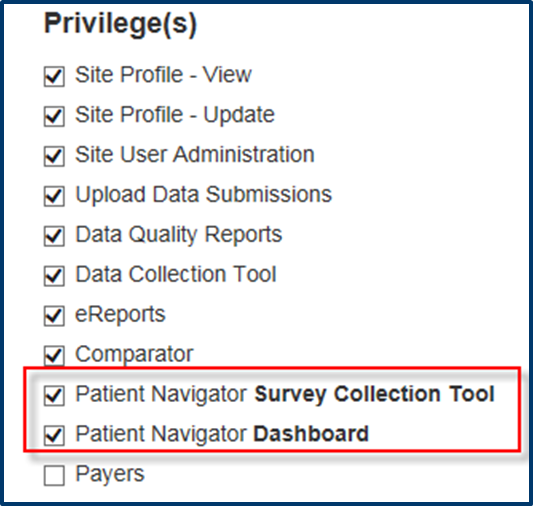 [Speaker Notes: Opt In:  Once the Registry Site Manager has opted into the program, it is necessary to assign privileges.  Go to the site profile to assign privileges
Under the Site User Administration, select the Patient Navigator Survey Collection Tool (for data collection) and/or the Patient Navigator Dashboard (for Dashboard access)]
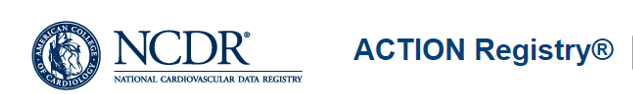 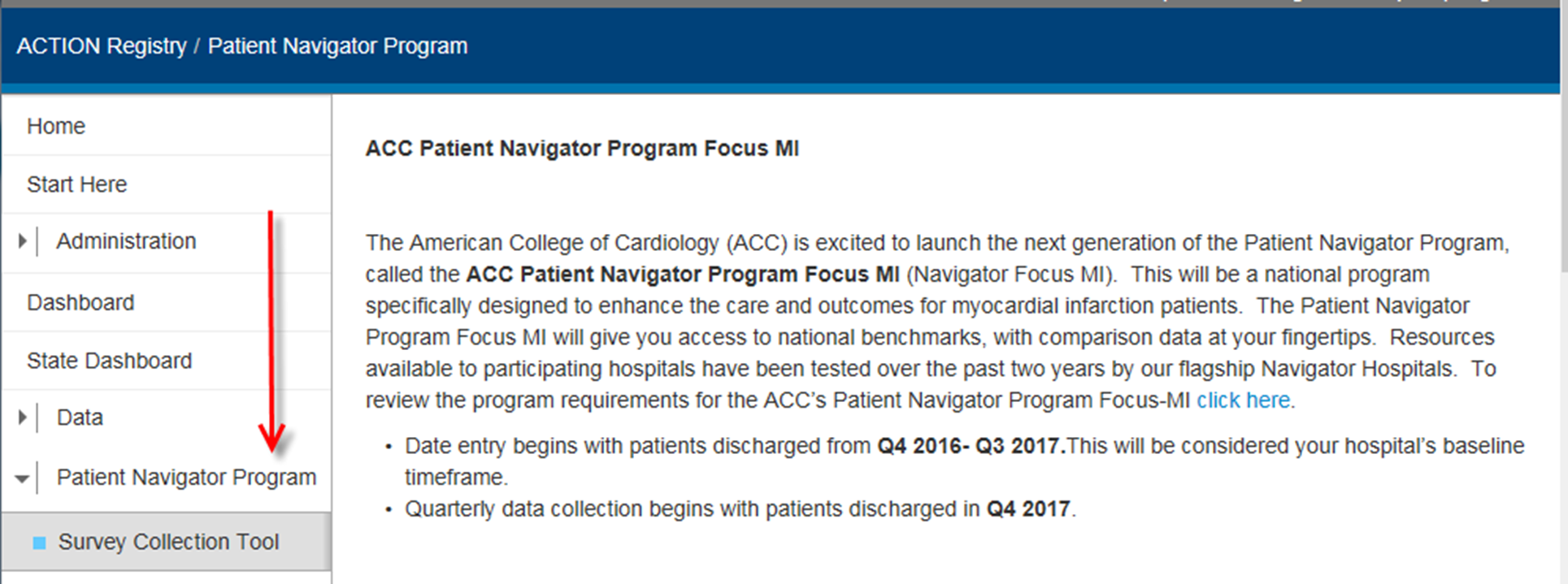 [Speaker Notes: Accessing the Tool: By logging into the ACTION registry, the left navigation bar will reflect the Patient Navigator Program Focus MI option.  


(Second bullet point has been whited out.)]
Survey Tool Layout
Upon opening the survey tool, you will see three main pieces:
New Surveys, Pending Surveys, Completed Surveys.
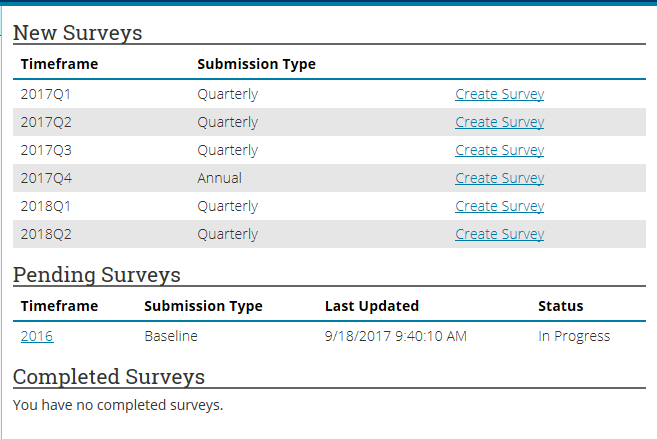 Survey Collection Tool
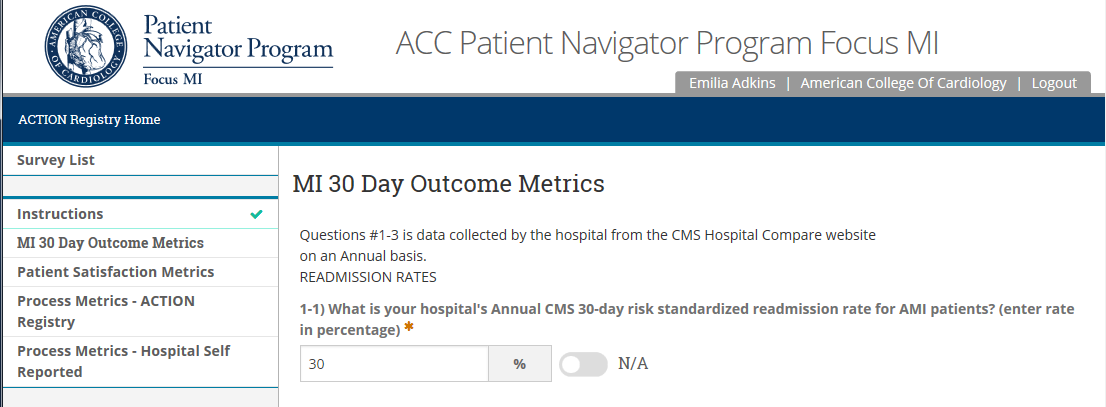 [Speaker Notes: By clicking on Save and Continue, you will be directed to the next section of the survey questions.  -Notice a checkmark after “Instructions.” As you complete a section, the survey will check it off for you to help you navigate back where you need to with ease.

Save frequently and often!]
Survey Collection Tool
ACTION Registry Process metrics do not need to be manually entered.
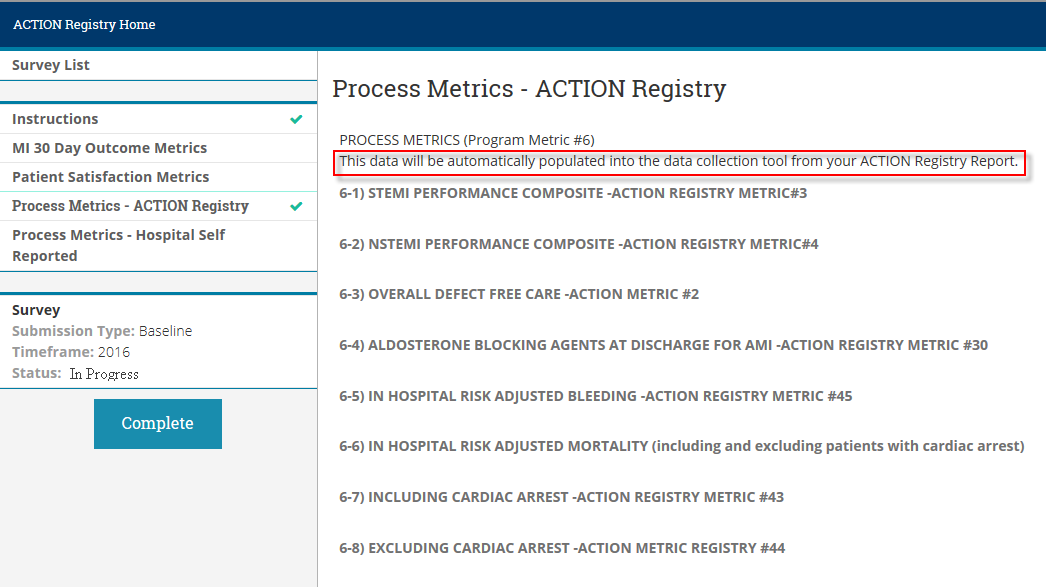 [Speaker Notes: The Process Metrics page functions to inform you of the metrics that will automatically pull from the ACTION Registry Report.  When you get to this page, simply Save and Continue.]
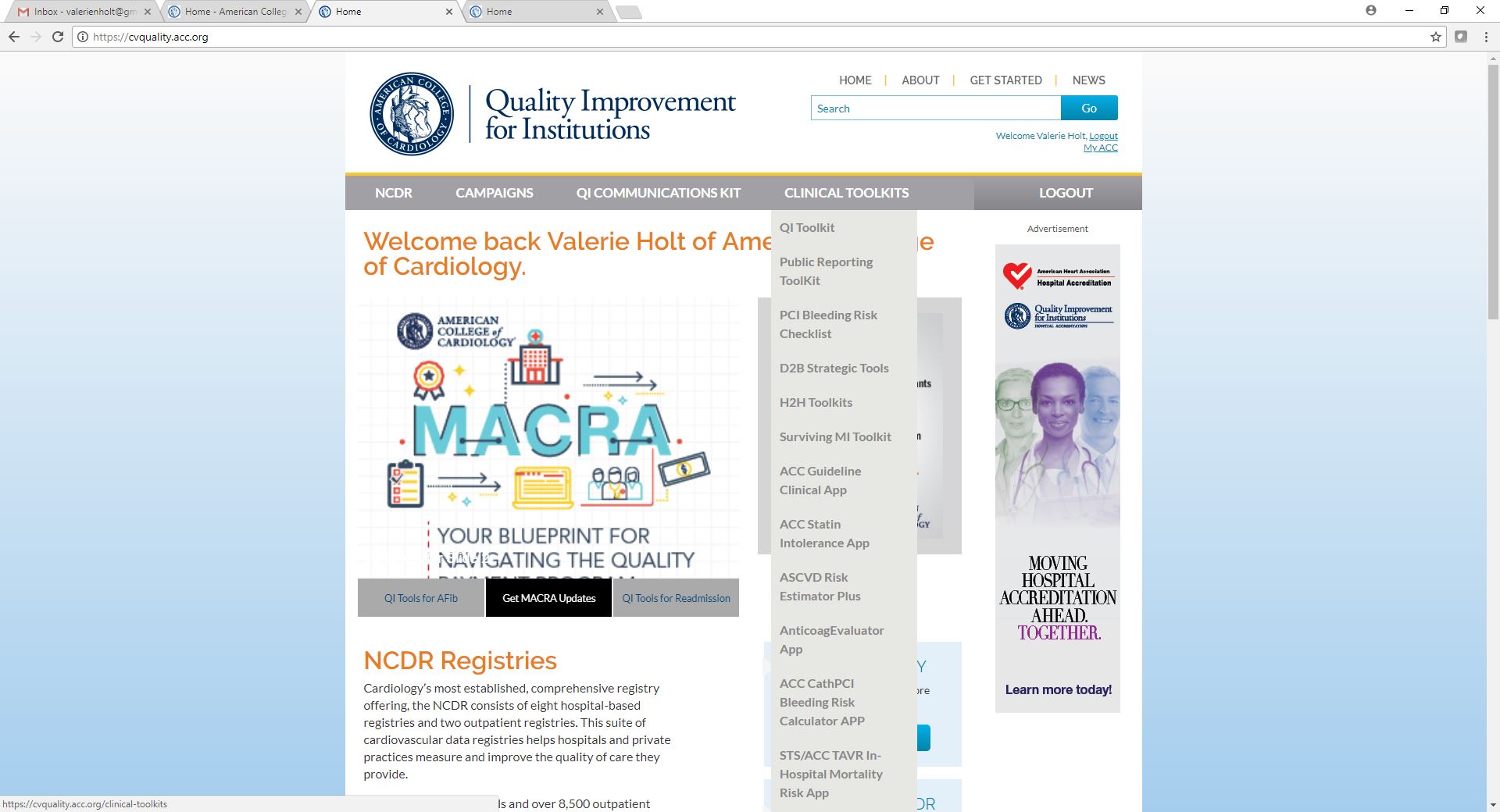 [Speaker Notes: Exploring QII]
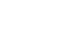 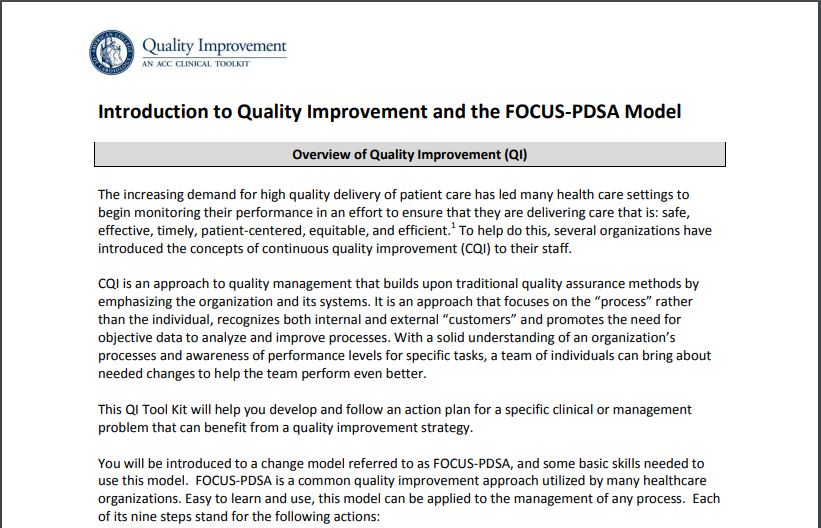 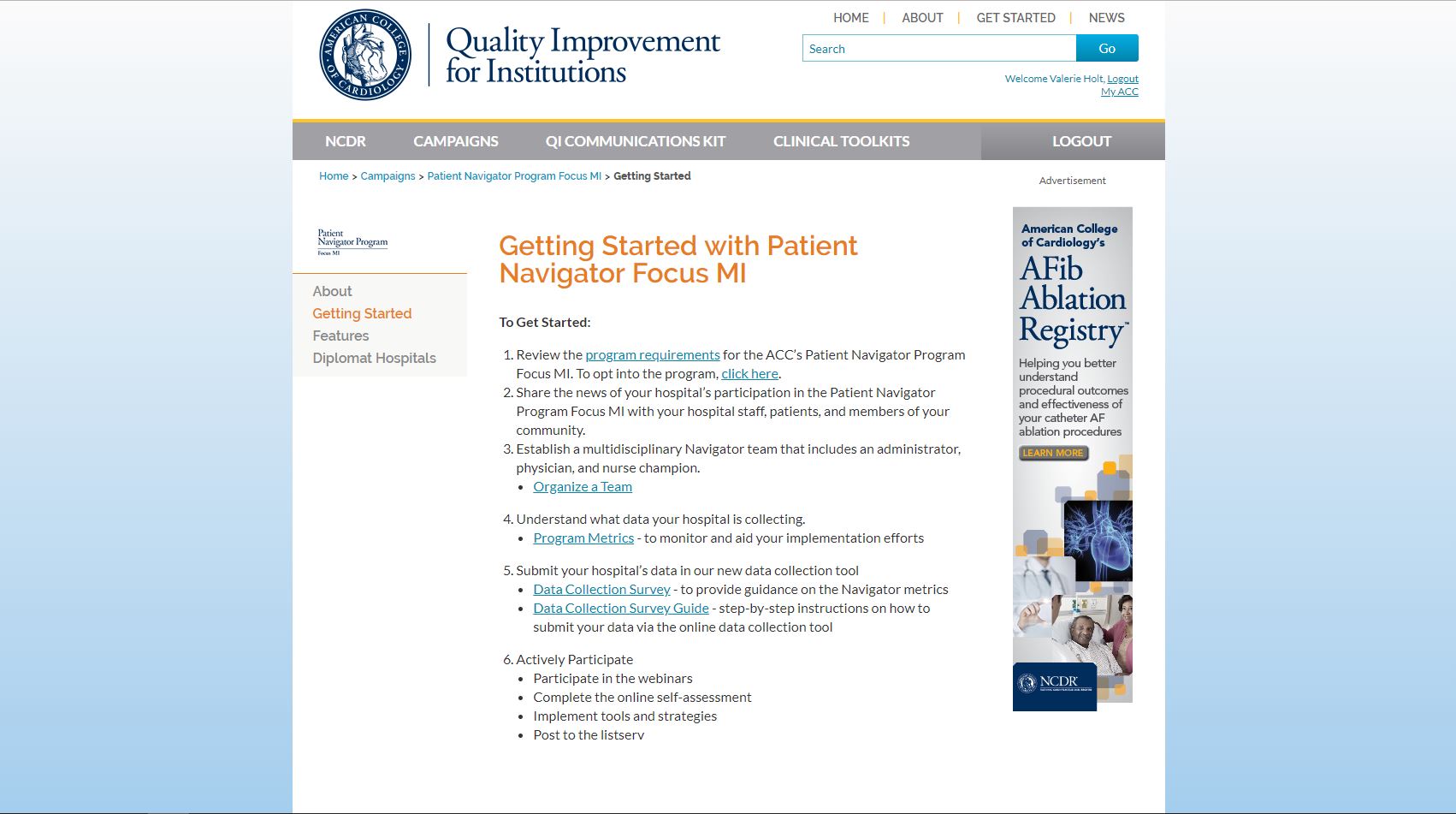 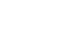 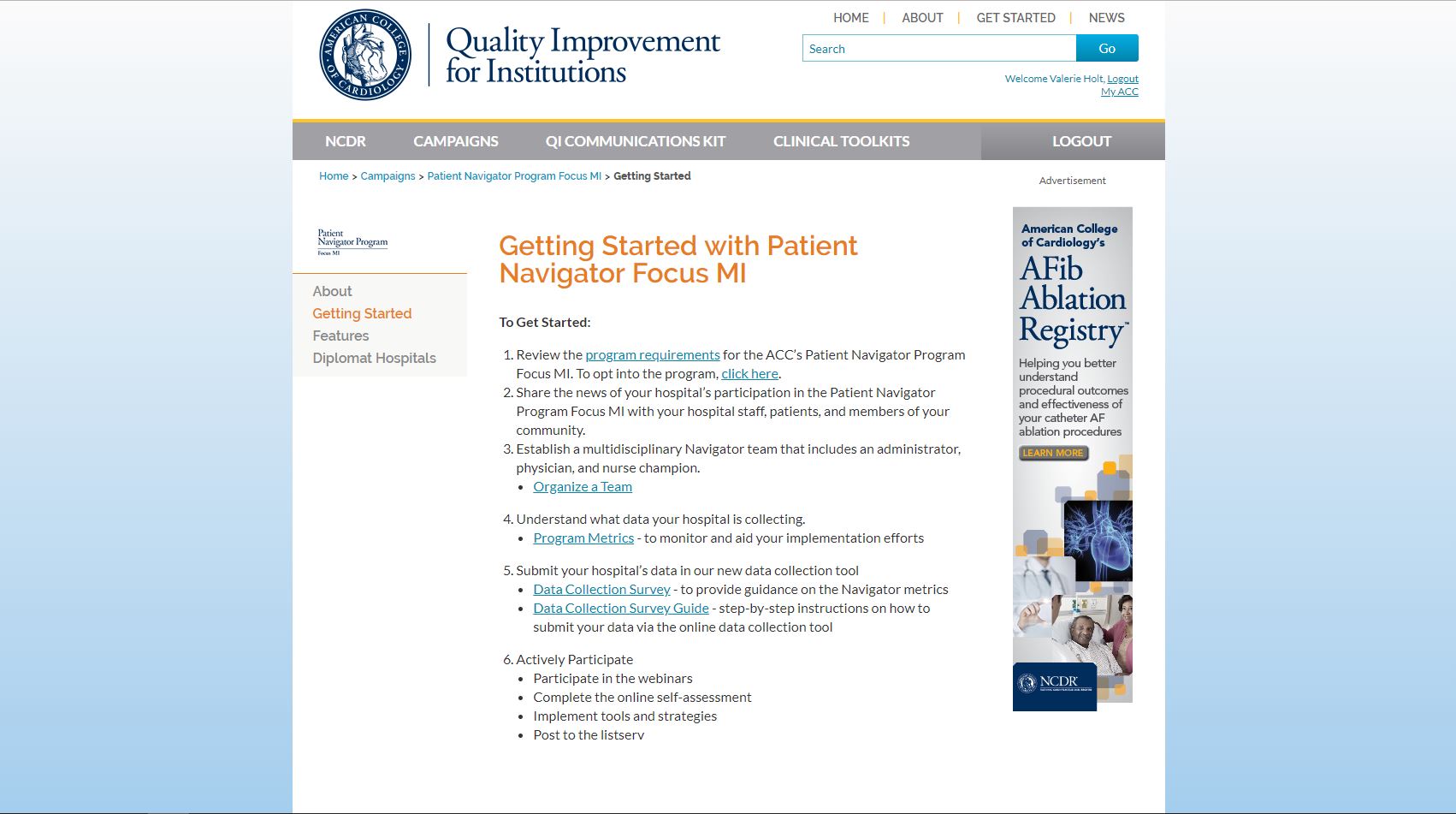 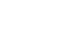 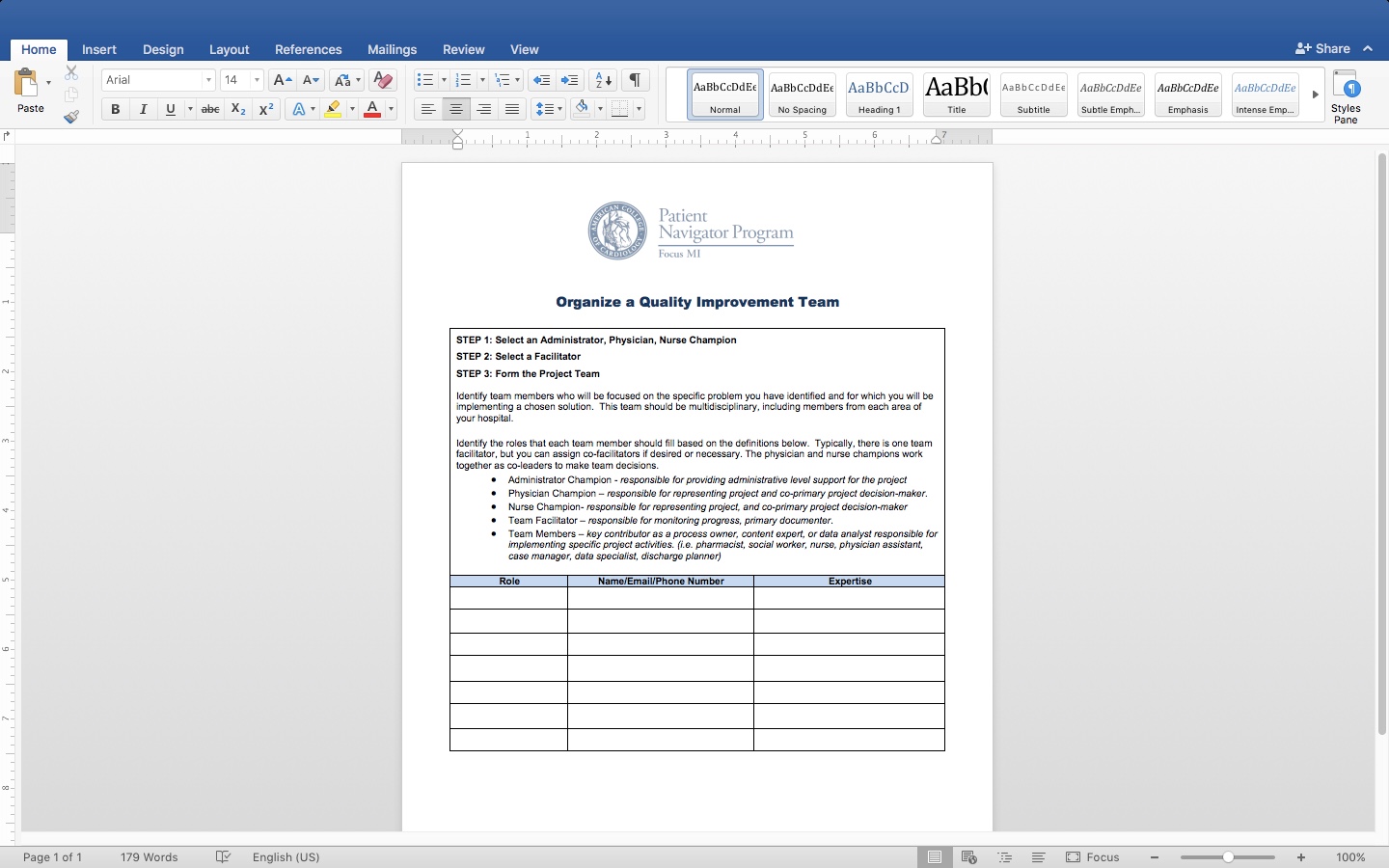 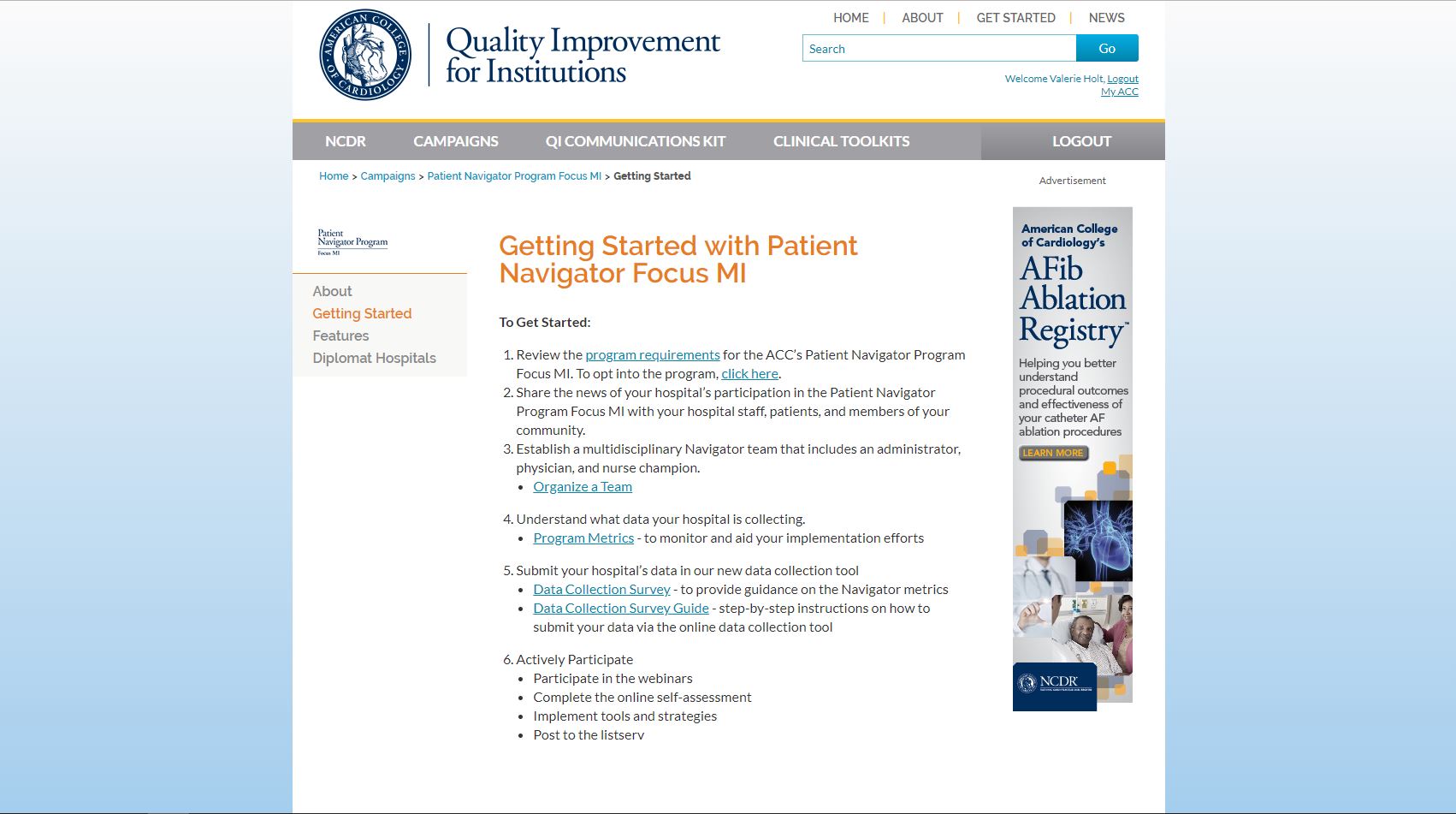 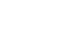 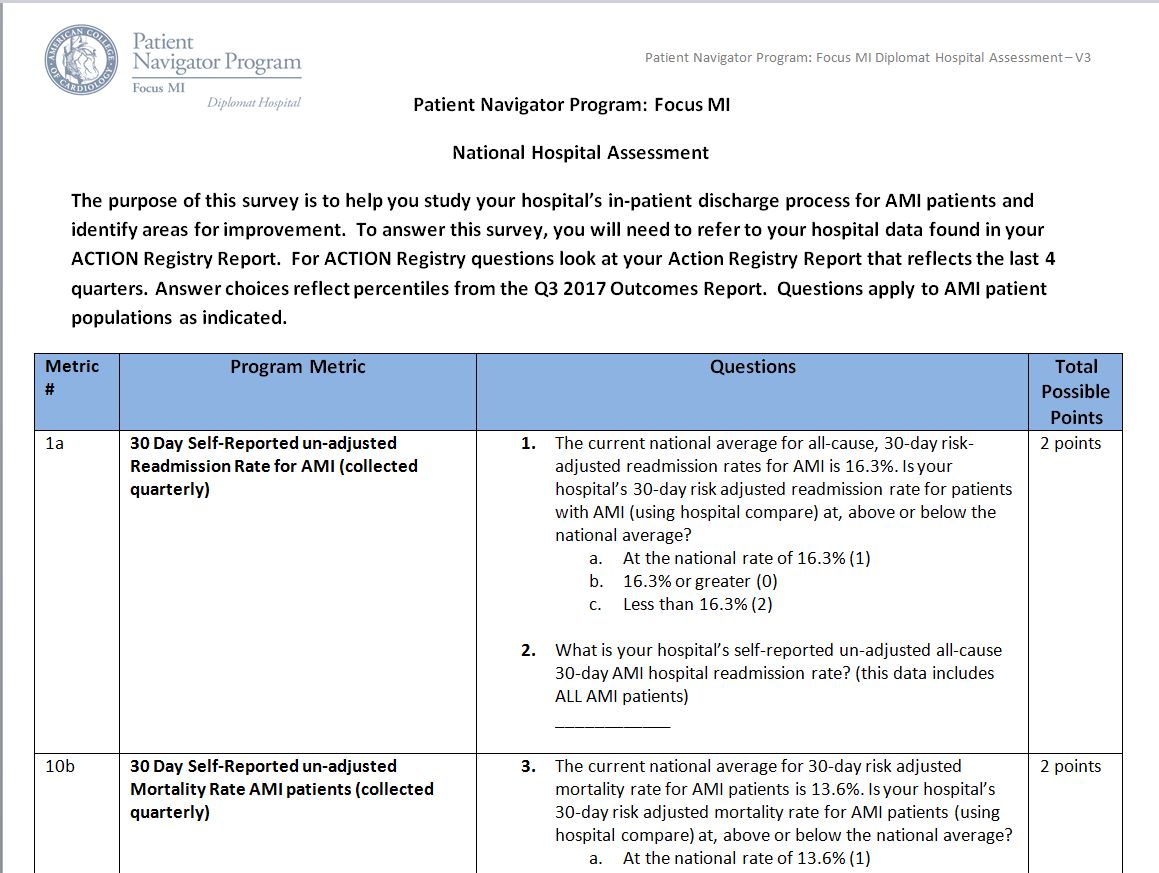 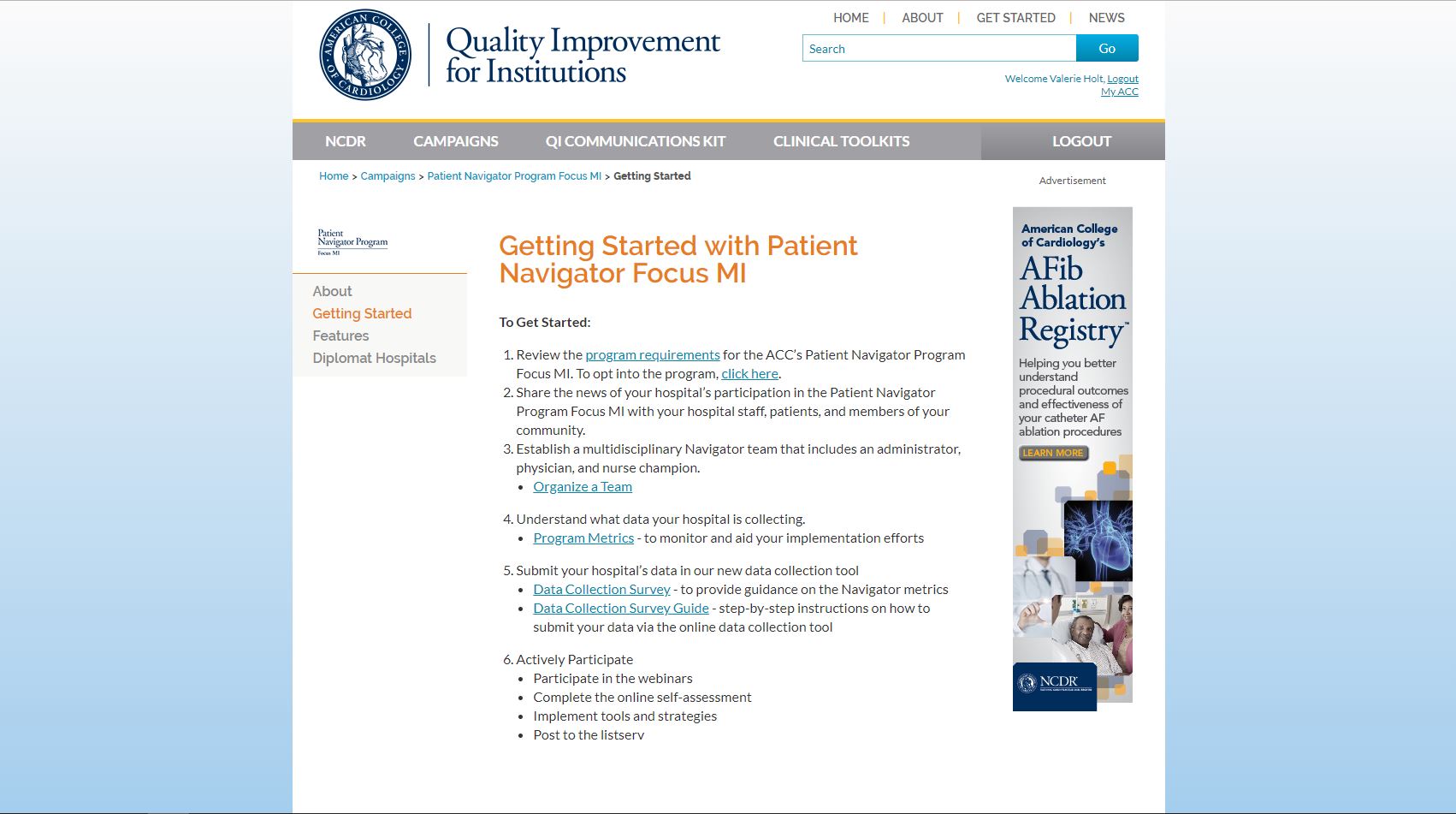 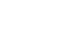 Email pnpfocusmi@lists.acc.org to subscribe! Don’t forget to add this address to your contacts so that emails aren’t marked as spam.
[Speaker Notes: NOTE: Check your junk folder to make sure you aren’t missing emails once you’ve been added to the list.]
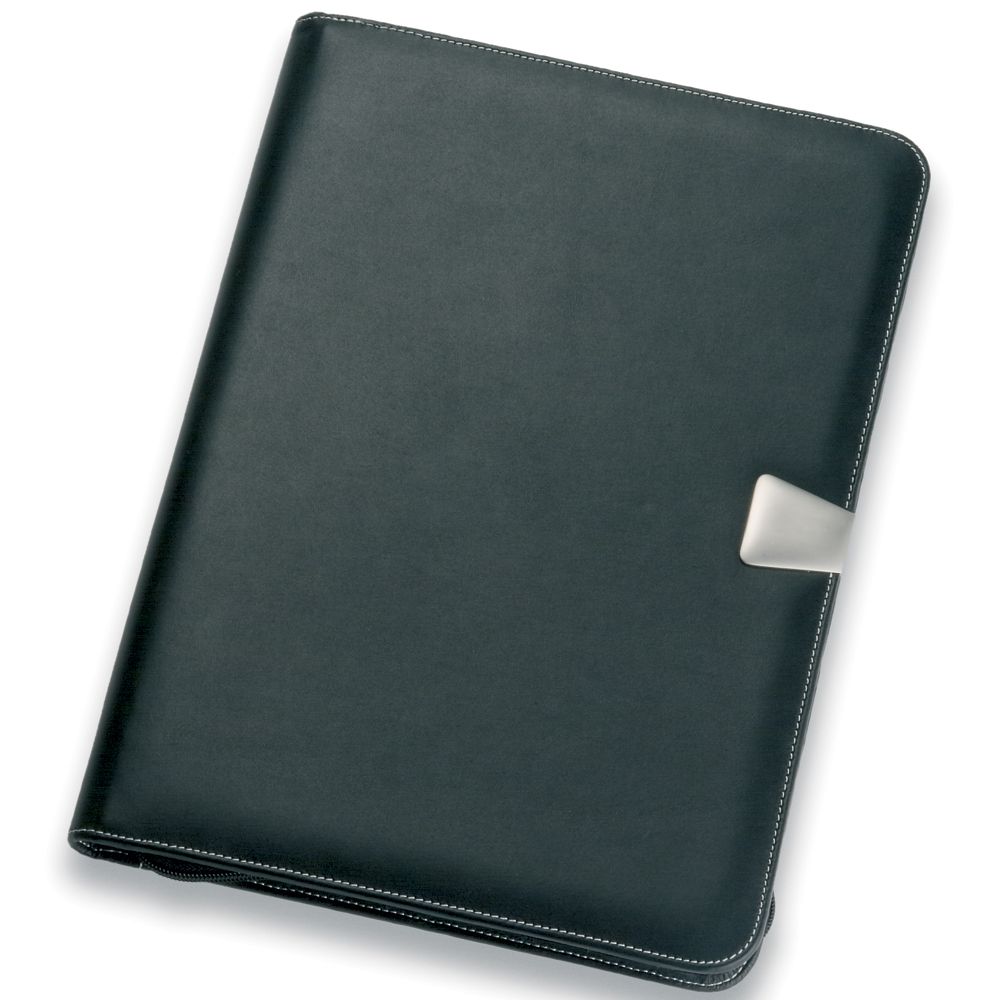 Patient Navigator: Focus MI

Compendium of
Best Practices
Identify Areas for Improvement
Drill down on each measure
  Prioritize your areas for improvement 
  How does this impact                         
      patients?
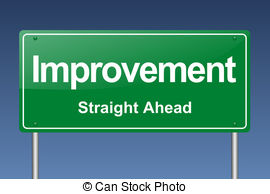 Define Your Goals
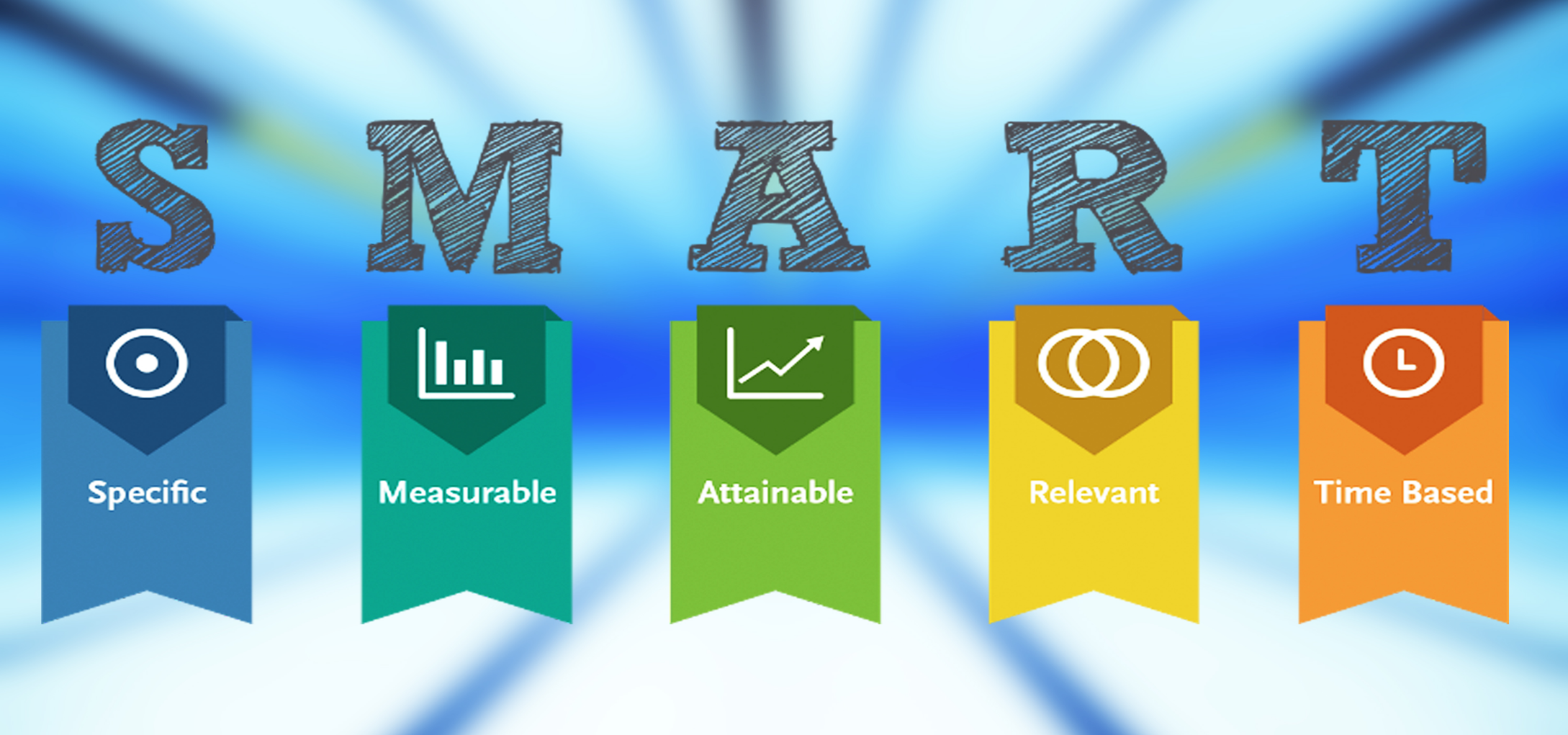 Define Your Goals
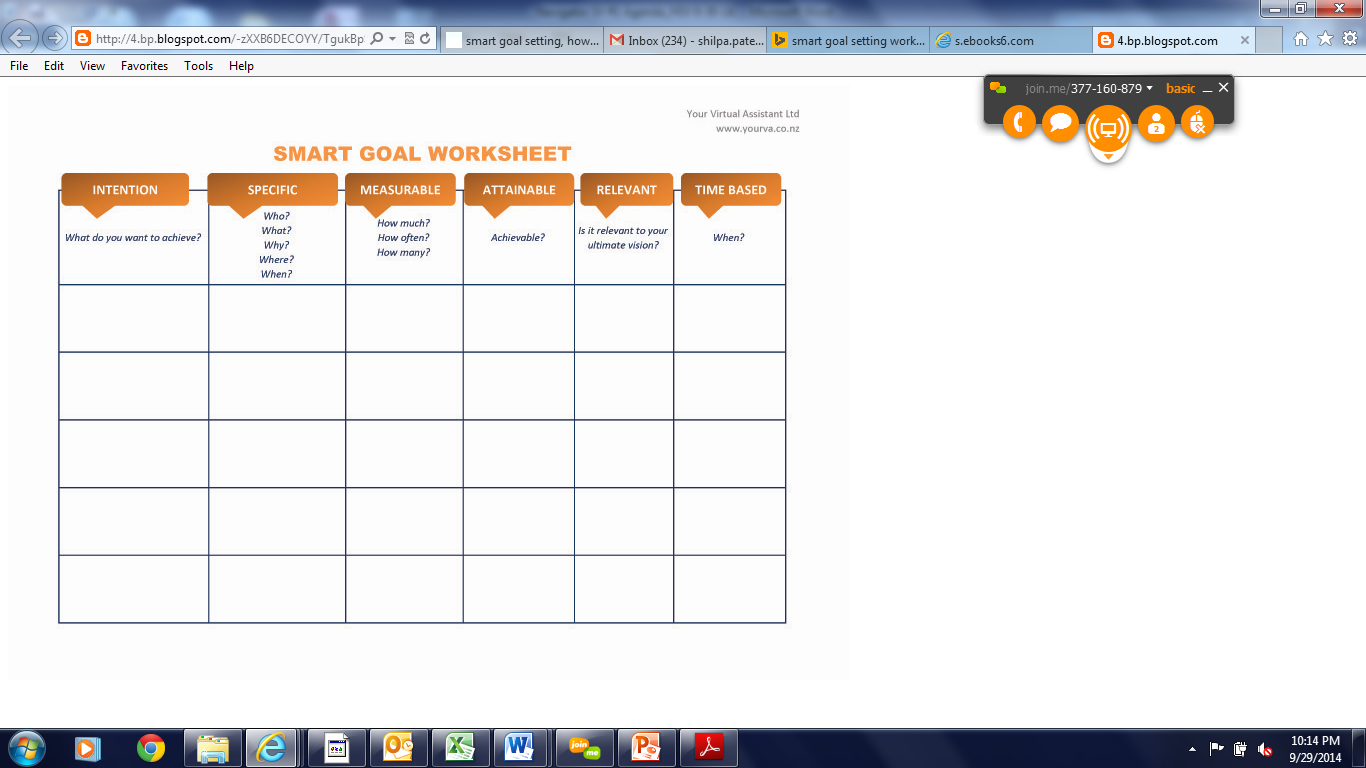 [Speaker Notes: Getting started: define your goals]
Understand Your Current Process
What standardized order sets/protocols are in place, and how are they used?

How are patients identified

What systems are in place to “catch” oversights
Define and Implement Your Plan for Improvement
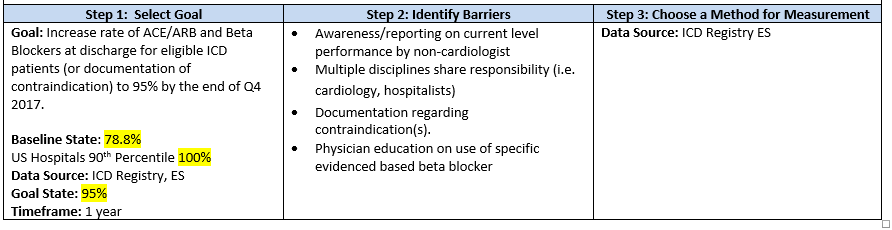 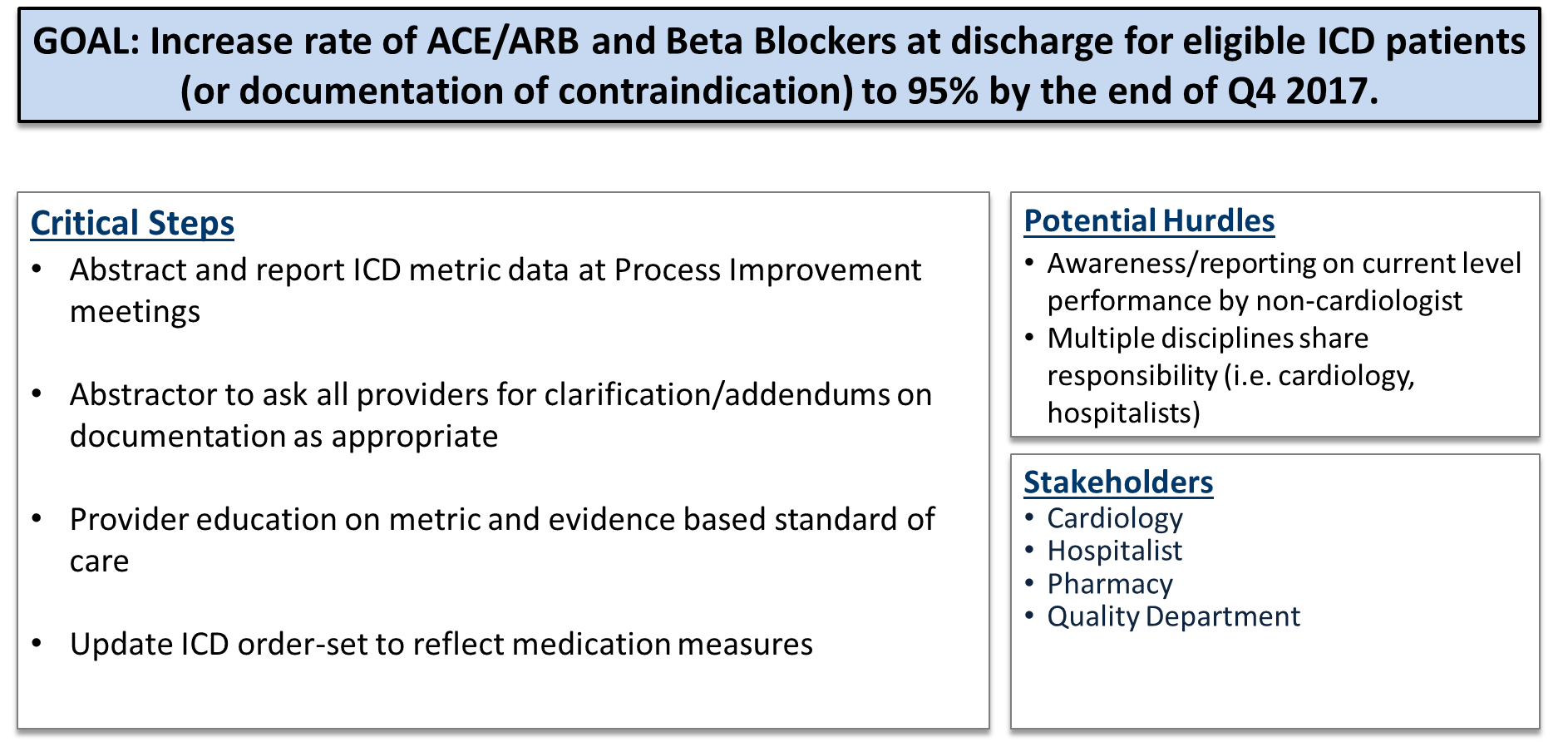 Upcoming Events
Webinar #2:  Wednesday, April 11th, 12 – 1 pm EST
Webinar #3: Wednesday, June 20th, 12 – 1 pm EST
Webinar #4: Thursday, November 29th, 12 – 1 pm EST
Contact Information
Website: www.acc.org
ACC Call Center: 1.800.257.4737
Email: ncdr@acc.org
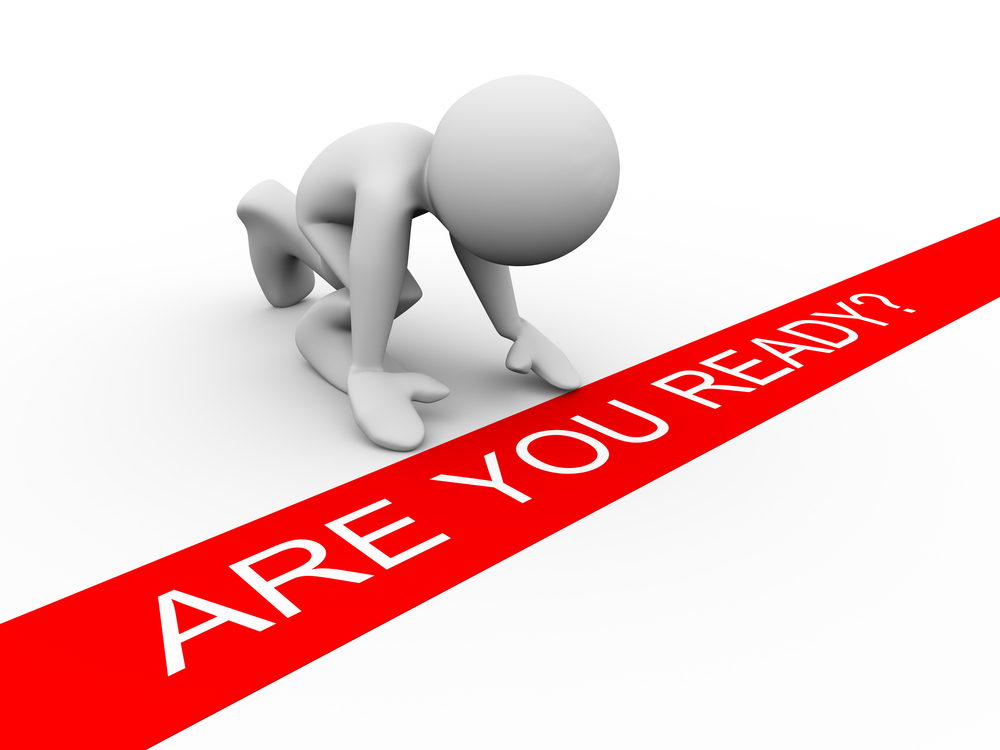 Q&A
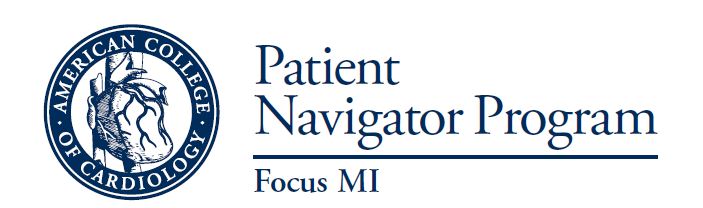 Please submit your questions for the moderated question and answer session.
The next webinar will be April 11, 2018.